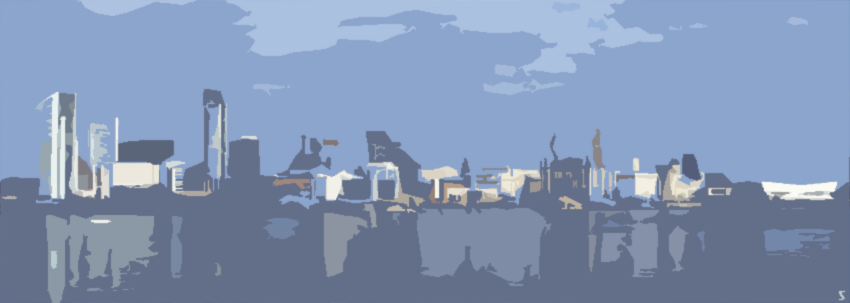 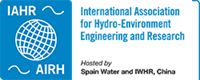 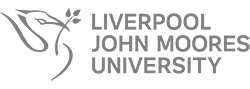 12TH INTERNATIONAL CONFERENCE ON FLUVIAL HYDRAULICS
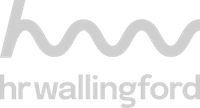 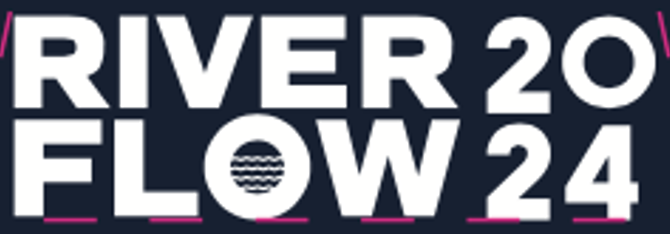 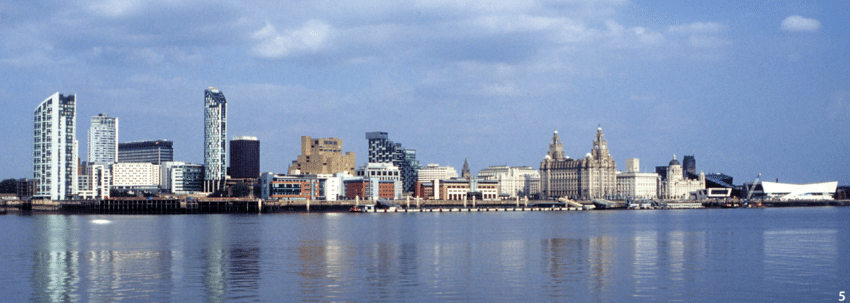 Title of the thematic area, e.g. River Morphodynamics
Title of the work
A. Author 1, B. Author 2, Z. Author n
Affiliation of the presenter (who is indicated in bold)
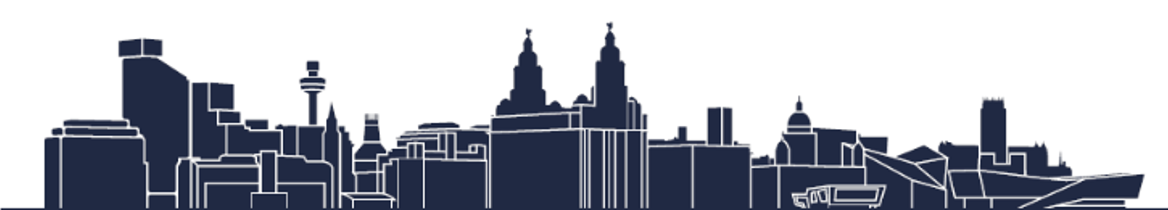 Institutions/ funding councils
LOGO
LOGO
LIVERPOOL, 2ND – 6TH SEPTEMBER
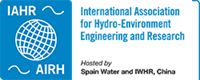 12TH INTERNATIONAL CONFERENCE ON FLUVIAL HYDRAULICS
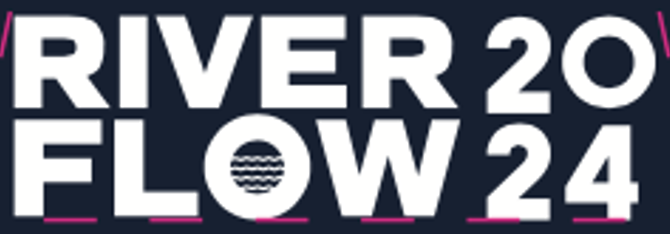 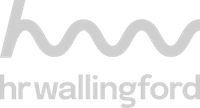 Slide title
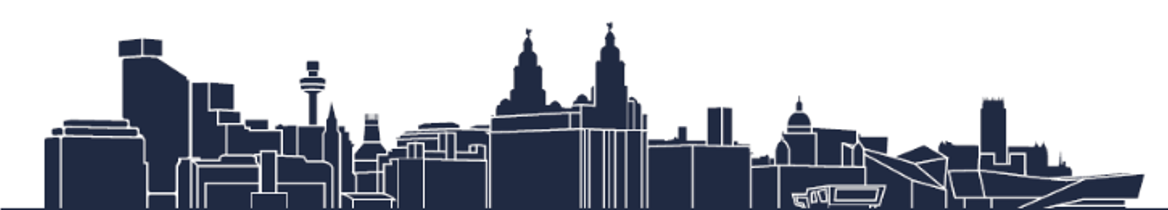 Institutions/ funding councils
LOGO
LOGO
LIVERPOOL, 2ND – 6TH SEPTEMBER